МДОУ «Детский сад №42» г.Ярославль
Создание музыкальной предметно-развивающей среды в группах детского сада
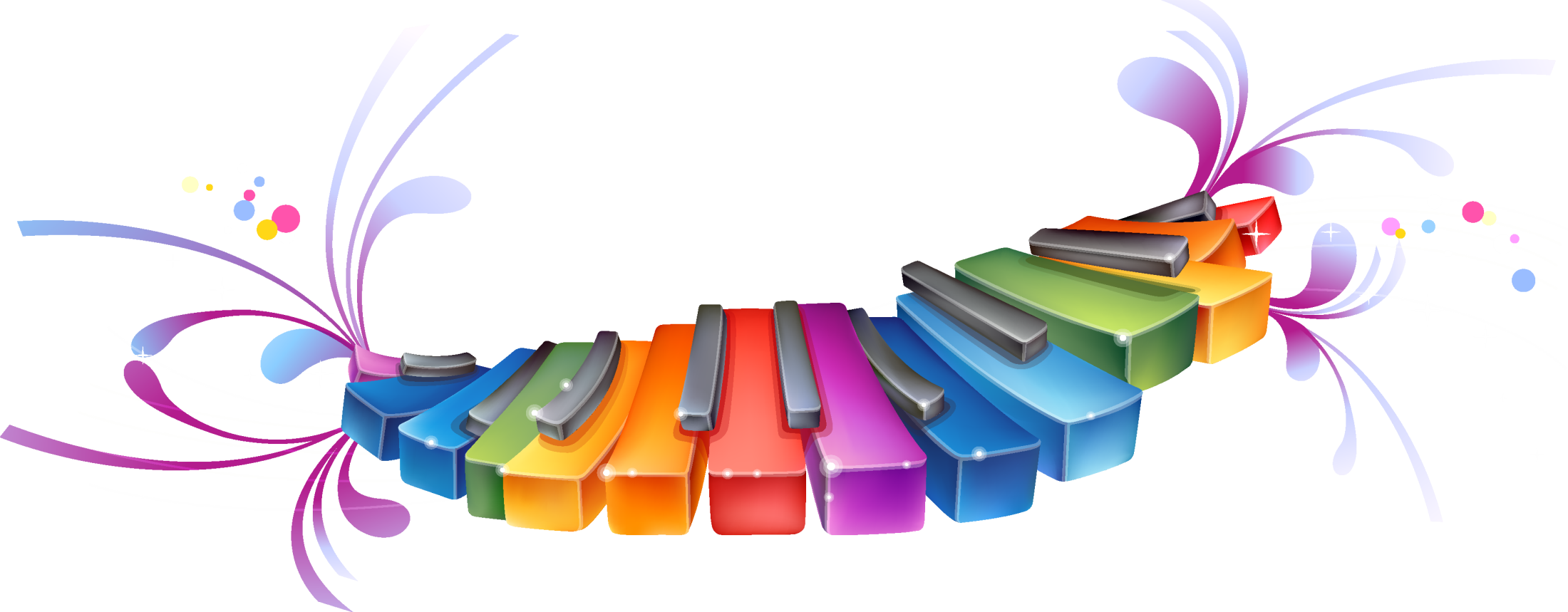 Консультация для воспитателей
Музыкальный руководитель: Герасимова Ж.Н.
Музыкальное развитие ребёнка обусловлено не только занятиями с педагогом, но и возможностью самостоятельно играть, экспериментировать с музыкальными игрушками, свободно заниматься творческим музицированием. 

Самостоятельная творческая 
деятельность ребёнка возможна
 при условии создания
 специальной предметно-
развивающей среды. 
Для развития самостоятельной
 музыкальной деятельности детей 
 большое значение имеет 
музыкальный уголок в группе
 (музыкальная зона).
 Развитие творческого начала детей
 во многом зависит от оборудования
 и его привлекательности.
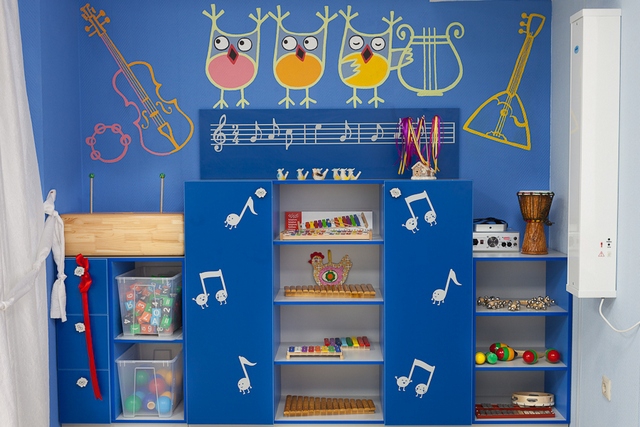 МУЗЫКАЛЬНАЯ ЗОНА – это место, где дети познают музыку и её красоту, где  они смогут расширить
 свои представления о ней,  
 развить своё 
воображение,
активизировать 
эмоциональную
сферу, мышление и
 речь.
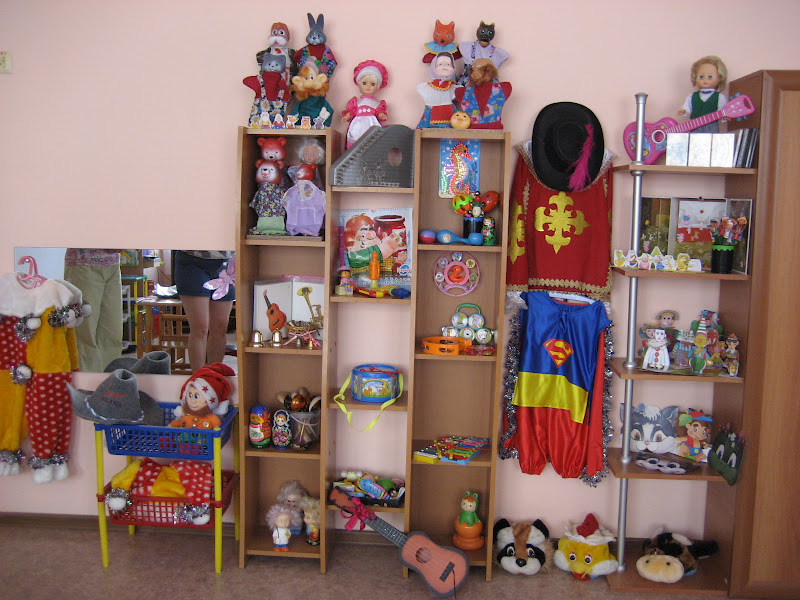 Цель создания музыкальной зоны:
Создание современной развивающей предметно-пространственной среды по музыкальному развитию в  группе в соответствии с ФГОС ДО, способствующей гармоничному развитию и саморазвитию детей.
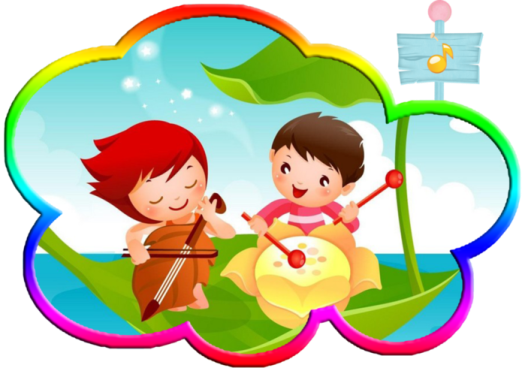 Задачи. 
-Внедрить в практику новые подходы к организации развивающей предметно-пространственной среды, с учетом возрастных особенностей детей.
-Создать мобильную трансформируемую обстановку музыкальной зоны с учётом требований  ФГОС.
-Создать условия для отражения услышанного и увиденного в свободной деятельности.
-Продолжать развивать творческие способности, стремление к импровизации и эксперементированию.
-Приобщить родителей к активной предметно-преобразовательной деятельности в интерьере группы.
-
Шаг 1. Провести оценку  и анализ предметно-развивающей среды группового помещения. 
Шаг 2. Изучить интересы, склонности, предпочтения, особенности детей группы. 
Шаг 3. Составить перечень необходимых материалов и оборудования исходя из принципа необходимости и материальных возможностей.
 Шаг 4. Составить план - схему, определив пространственное размещение оборудования в группе. 
Шаг 5. Продумать последовательность внесения изменений предметно-пространственной среды в течение года, с учётом образовательной программы, положительной динамики развития детей, приобретения новых средств.
 
         Современная целенаправленно организованная предметно-развивающая среда в группе вызывает у детей чувство радости, эмоционально положительное отношение к детскому саду, желание посещать его, обогащает новыми впечатлениями, побуждает к активной творческой деятельности, где ребенок действует уже по собственной инициативе, в соответствии со своими интересами, желаниями, потребностями.
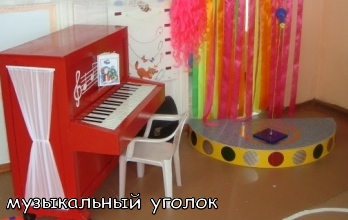 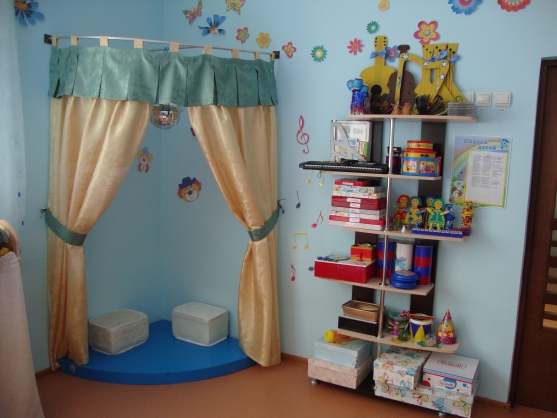 «Музыкальная студия»
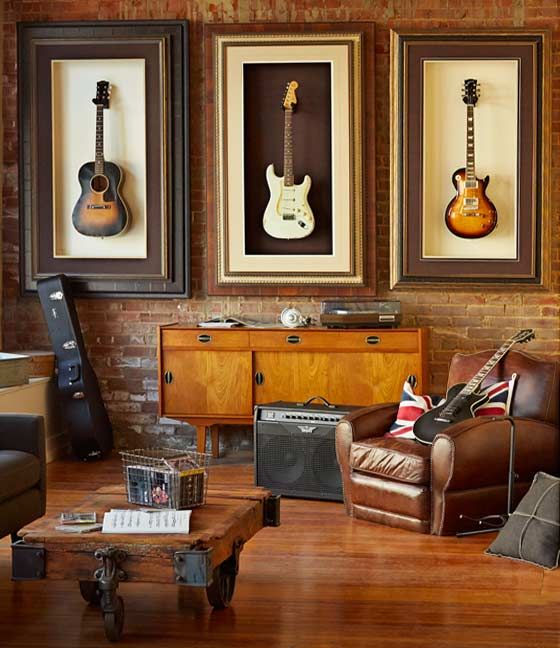 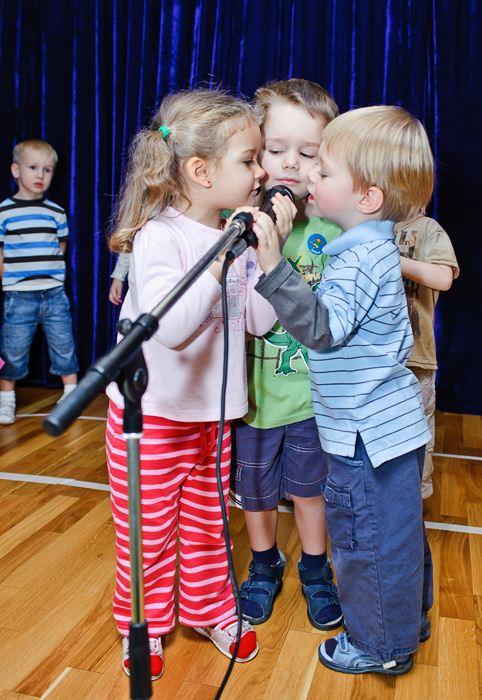 ОБЩИЕ ТРЕБОВАНИЯ К МУЗЫКАЛЬНОЙ ЗОНЕ.
Соответствие возрасту, требованиям Программы, ФГОС.
Рациональность расположения, доступность, подвижность.
Наличие фонотеки ( детские песни, сказки, музыка для слушания)
Наличие   нетрадиционного оборудования.
Наличие иллюстративного материала для ознакомления детей  с  музыкальными инструментами.
Разнообразие детских музыкальных и шумовых инструментов.
Эстетичность  оборудования и самого уголка.
Креативность (творчество) педагогов в дизайне уголка.
Безопасность оборудования и материалов для музыкальной деятельности;
Разнообразие дидактических игр по разным видам музыкальной деятельности и их соответствие возрастным особенностям детей;
Наличие  иллюстративного материала для слушания музыкальных произведений;
Наличие портретов известных музыкантов- композиторов в соответствии с программой;
Технические средства. ИКТ.
Важно, чтобы музыкальный уголок находился:
в освещенном, легкодоступном для детей месте;
 кроме того, он должен быть по возможности изолирован, так как, с одной стороны, музыкальные занятия и игры детей требуют сосредоточения слухового внимания, а с другой стороны, «звучащая» деятельность не должна мешать другим занятиям дошкольников.
При оформлении музыкальной зоны нужно помнить о возрастных и индивидуальных возможностях детей. 
Так, для детей 3-5 лет оформление лучше строить на сюжетной основе, 
Для детей более старшего возраста – на дидактической.
Музыкальная предметная среда должна  соответствовать  уровню глаз, действиям руки, росту ребёнка.
В музыкальном уголке должны стоять: 
шкаф с полками для музыкальных пособий, 
 стол, стулья для дидактических игр. 
Пособия развивающей среды должны быть: 
эстетичны, 
привлекательны, 
просты в обращении, 
вызывать желание действовать с ними.
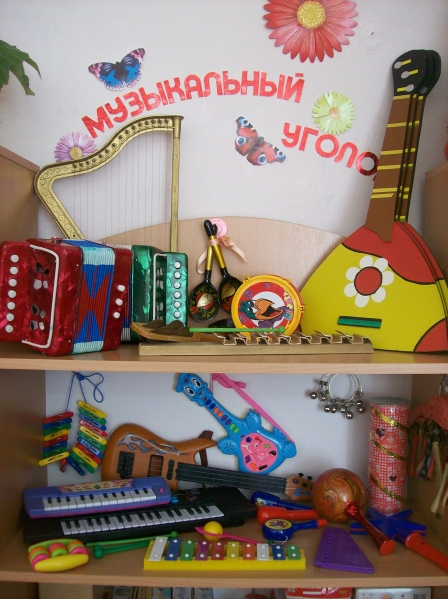 В музыкальной  зоне должны  быть  музыкальные инструменты -игрушки: 
барабан, 
дудочка, 
миниатюрное пианино, 
металлофон, 
другие музыкальные звучащие игрушки.
фотографии детских выступлений,
портреты композиторов, 
красочные плакаты, 
картинки с музыкальными инструментами.
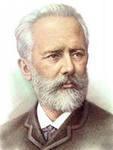 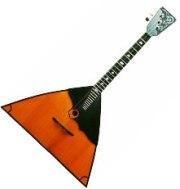 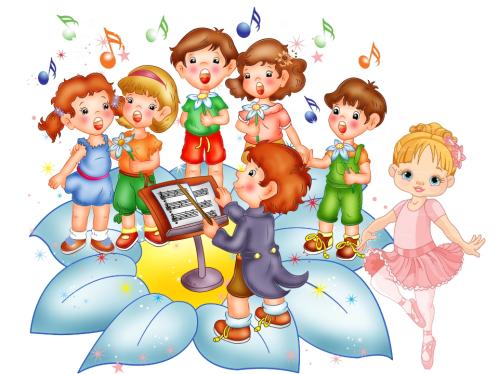 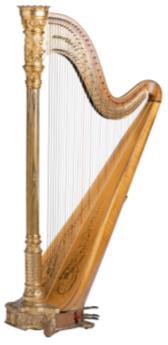 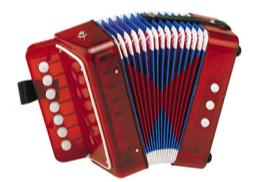 При создании музыкальных зон  рекомендуется продумать:
1. Целесообразность размещения зоны, доступность оборудования для детей, хранение.
2. Разнообразие оборудования.
3. Учет возрастных особенностей детей.
4. Эстетическое оформление музыкальной зоны и пособий, находящихся там.
5. Возможность переноса оборудования в другие места.
Материал для творческих сюжетно-ролевых игр: 
мягкие игрушки 
мягкие музыкальные игрушки;
куклы -  неваляшки, 
 музыкальные «поющие» или 
«танцующие» игрушки
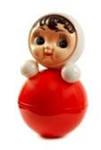 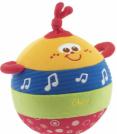 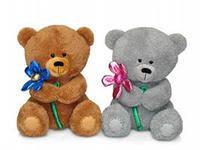 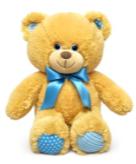 Музыкально-дидактические игры:
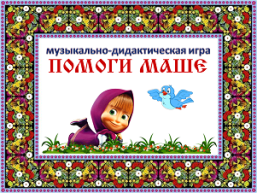 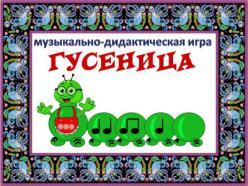 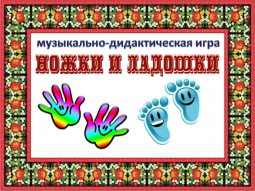 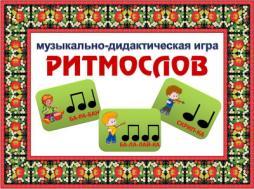 Портреты композиторов (произведения которого дети поют или слушают)
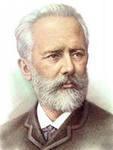 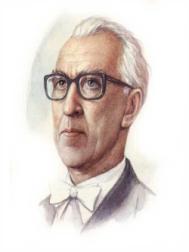 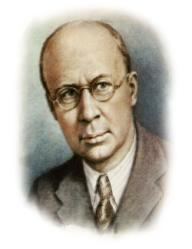 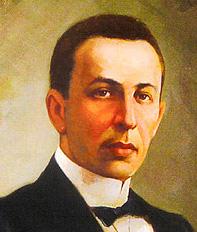 Чайковский П.И.
Чайковский Д.Б.
Прокофьев С.С.
Рахманинов С.В.
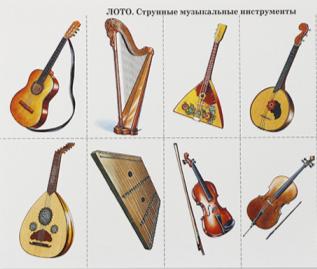 Иллюстрации - пособия  типа «Лото»   (карточки 
с   картинками)
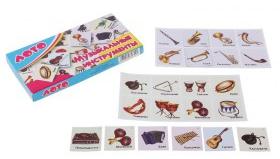 Иллюстрации по теме «музыка»:
Книжки-малютки «Мы поем», 
Музыкальные картинки к песням, которые могут 
быть выполнены в виде большого альбома или отдельные красочные иллюстрации,  
Иллюстрации по теме «Времена года», 
Иллюстрации музыкальных инструментов,  
Картинки с  изображением животных поющих, танцующих 
или играющих на музыкальных инструментах, 
Альбомы «Мы рисуем песенку»
Альбомы для рассматривания:
«Симфонический оркестр», 
«Народные инструменты», 
«Танцы народов мира»,   
Графическое пособие «Эмоции»
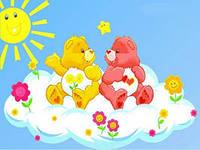 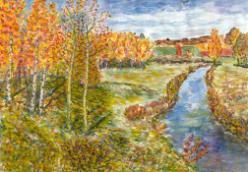 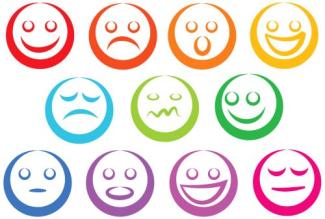 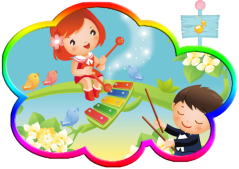 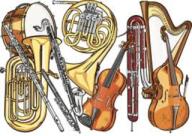 Не озвученные детские музыкальные игрушки  и инструменты
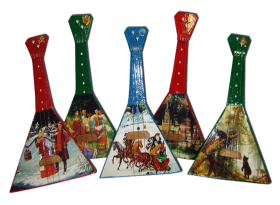 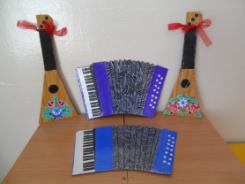 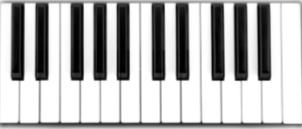 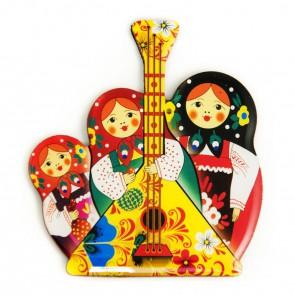 Озвученные музыкальные инструменты и игрушки
игрушки-инструменты со звуком неопределённый высот
игрушки-инструменты, издающие только один звук
игрушки-инструменты с фиксированной мелодией
игрушки-инструменты с диатоническими и хроматическими звукорядом для творческого музицирования
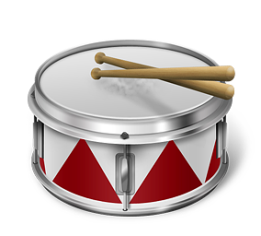 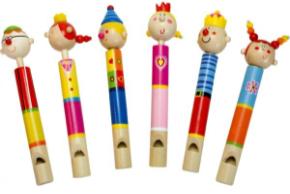 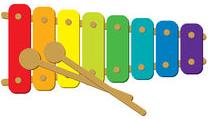 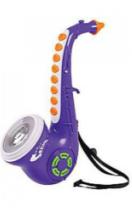 Технические средства
Желательно в каждой группе иметь:  музыкальный центр, микрофоны, наушники ,  фонотеку  с музыкальным репертуаром.
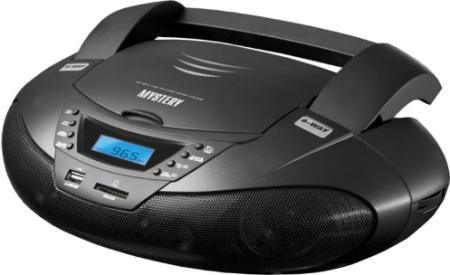 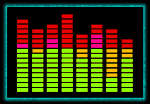 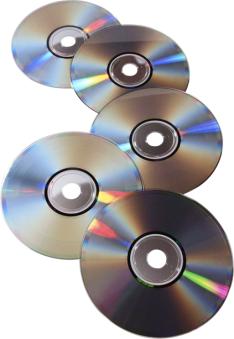 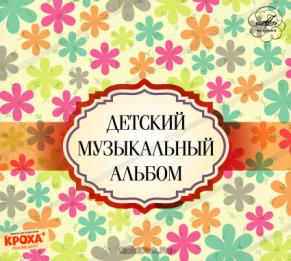 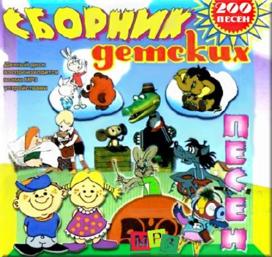 АТРИБУТЫ к подвижным музыкальным играм и  для детского танцевального творчества
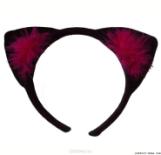 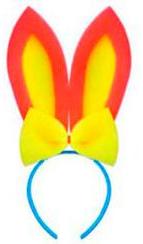 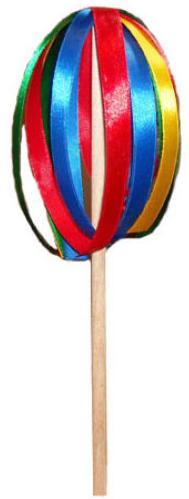 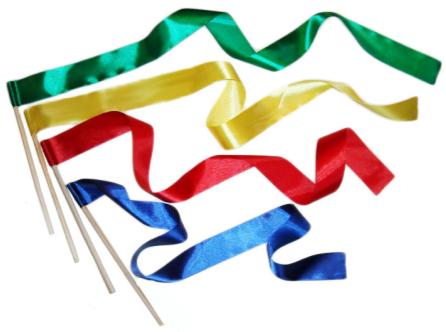 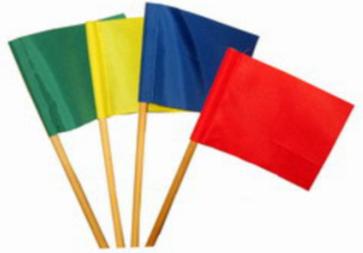 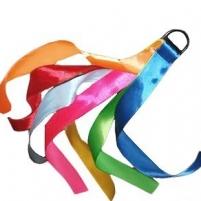 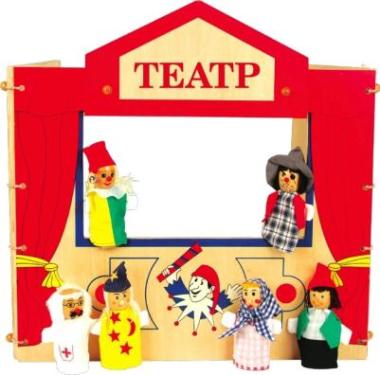 Театры.
Театр картинок (Фланелеграф)
Пальчиковый театр
Кукольный театр и др.
Костюмы персонажей.
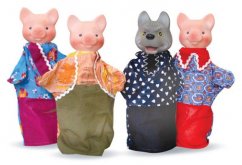 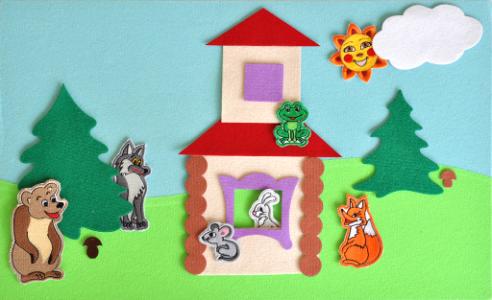 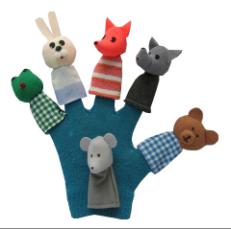 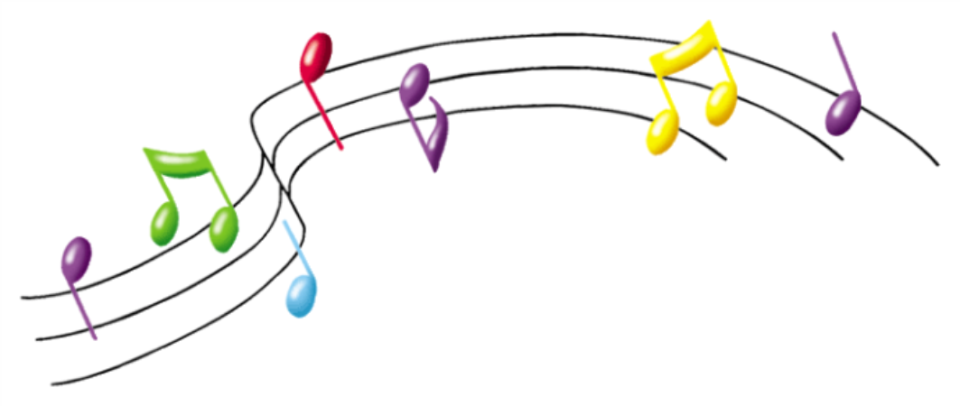 Оборудование музыкального уголка размещают на двух уровнях :     для воспитателя и для детей 
На верхнюю полку помещают инструменты, которые используются детьми дозировано (например, металлофон), и те, с которыми дети могут заниматься только под контролем воспитателя, в соответствии с санитарно - эпидемиологическими нормами ДОУ (духовые).
На нижней полке - барабаны, ложки, треугольники, маракасы. Необходимо уделять особое внимание качеству звучания музыкальных инструментов. Они должны быть хорошо настроены и издавать знакомые детям звуки. Не забывайте, что некачественное звучание калечит и засоряет слуховой опыт ребёнка!
РОЛЬ ВОСПИТАТЕЛЯ – побуждать детей применять навыки, полученные на музыкальных занятиях в повседневной жизни детского сада. 
Станет ли  созданная нами  среда развивающей, захочет и сможет ли ребёнок освоить её в своей деятельности зависит: 
от компетентности взрослого, 
его доброжелательности, 
заинтересованного отношения к детям, 

Ребёнок и взрослый  
действуют вместе – 
им обоим должно быть 
комфортно в музыкальной среде.
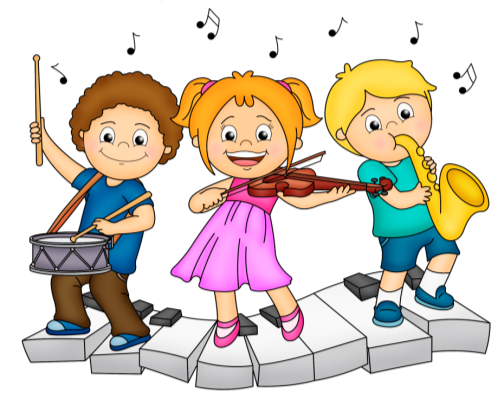 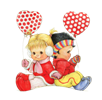 МЛАДШИЕ ГРУППЫ
Ванька – встанька
Музыкальные «поющие» или «танцующие» игрушки (петушок, котик, зайка и т. д.)
Музыкальные инструменты с фиксированным звуком — органчики, шарманки
Шумовые инструменты: погремушки, колокольчики, бубен, барабан
Неозвученные бутафорские музыкальные инструментов (гармошки, дудочки, балалайки и т. д.)
Атрибуты к музыкальным подвижным играм
Флажки, султанчики, платочки, яркие ленточки с колечками, погремушки, осенние листочки, снежинки для детского танцевального творчества (пополняется по необходимости)
Ширма настольная с перчаточными игрушками
Магнитофон и набор программных аудиозаписей
Музыкальные картинки к песням, которые могут быть выполнены на кубе, в виде альбома или отдельные красочные иллюстрации.
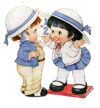 СРЕДНЯЯ ГРУППА
Целесообразно пособия, атрибуты и музыкальные инструменты оставить 
         с младшей группы и добавить:
Металлофон
Шумовые инструменты для детского оркестра
Книжки «Наши песни» (каждая книжка иллюстрирует знакомую детям песню)
Фланелеграф или магнитная доска
Музыкально-дидактические игры: «
Музыкальные инструменты», «Звонкие ладошки», «Ритмические палочки» и др.
Атрибуты к подвижным музыкальным играм: 
         «Кошка и котята», «Заинька», «Зайцы и медведь», «Лётчики» и др.
Музыкальные лесенки (трехступенчатая, на которых находятся маленькая и большая птички или маленькая и большая матрешка
Ленточки, цветные платочки, султанчики и т. п. (атрибуты к танцевальным импровизациям но сезону)
Ширма настольная и набор игрушек
Магнитофон и набор программных аудиозаписей
СТАРШАЯ ГРУППА
Дополнительно к оборудованию музыкального уголка средней группы используется следующее:
Погремушки, бубны, барабаны, треугольники
Музыкальные игрушки-инструменты с хроматическим и диатоническим звуком 
         (металлофон, пианино, баян, аккордеон, флейта)
Иллюстрации по теме: «Времена года»
Музыкальные игрушки-самоделки (Дети с удовольствием примут участие
         в изготовление инструментов для шумового оркестра)
Музыкально-дидактические игры: «Узнай песенку по двум звукам», «Бубенчики», «Музыкальная лесенка», «Ритмическое лото» и др.
Атрибуты к подвижным играм
Рисунки детей к песенкам и знакомым музыкальным произведениям
Настольная ширма и ширма по росту детей
Музыкальные лесенки пятиступенчатая и семиступенчатая
Атрибуты для детского танцевального творчества: элементы костюмов к знакомым народным танцам
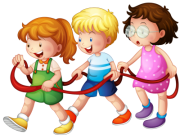 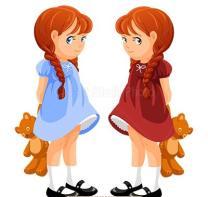 ПОДГОТОВИТЕЛЬНАЯ ГРУППА
Дополнительно к материалу, использованному в старшей группе, добавляется:
Музыкальные инструменты: маракасы, бубны, арфа, детское пианино, 
         металлофон, колокольчики, треугольники, флейты, барабаны.
Портреты композиторов
Папки-альбомы: «Мы рисуем песенку» с рисунками детей, в которых они 
         отображают эмоции и чувства о прослушанных музыкальных произведениях 
         и полюбившихся песнях
Пособие «Эмоции» (карточки, на которых изображены лица с разными эмоциональными настроениями) для определения характера мелодии при слушании музыки
Наглядные пособия: «Симфонический оркестр», "Народные инструменты»
Самодельные инструменты для шумового оркестра
Музыкально-дидактические игры
Для вдохновения, размышления, несогласия
 и выхода за границы привычного.
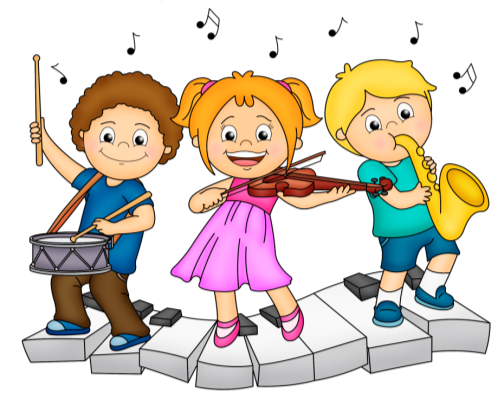 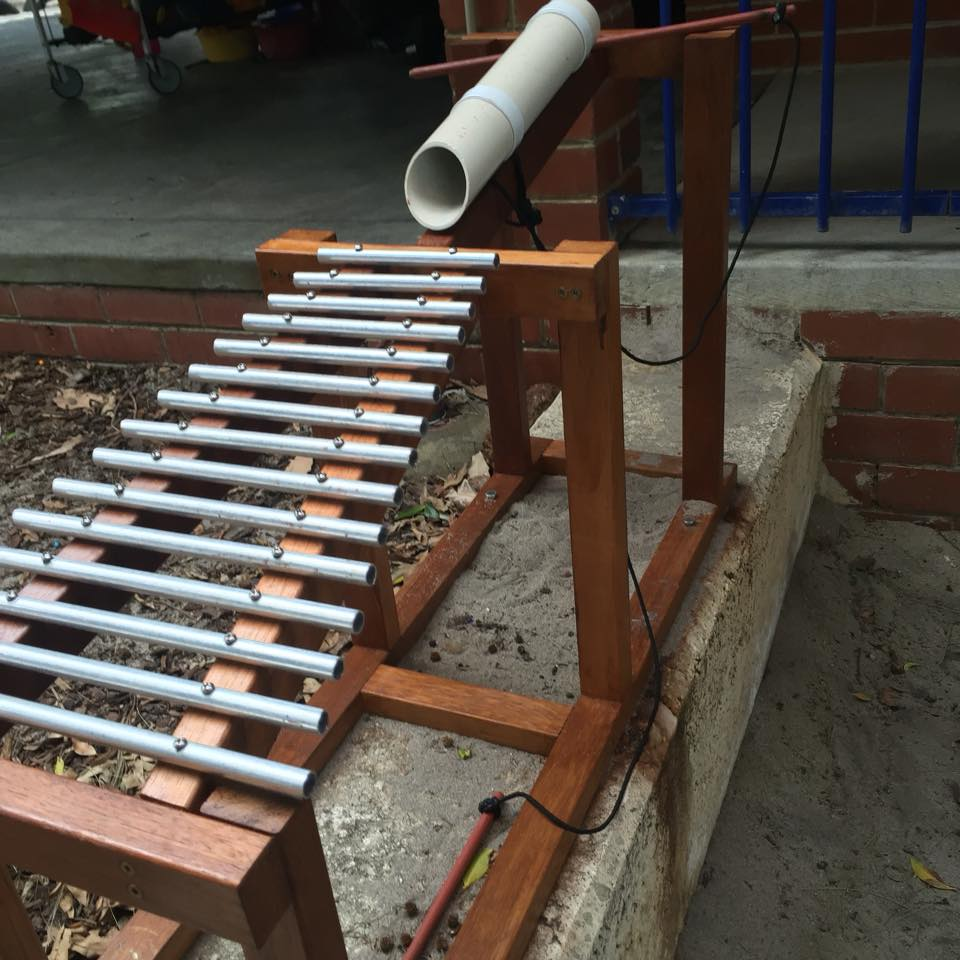 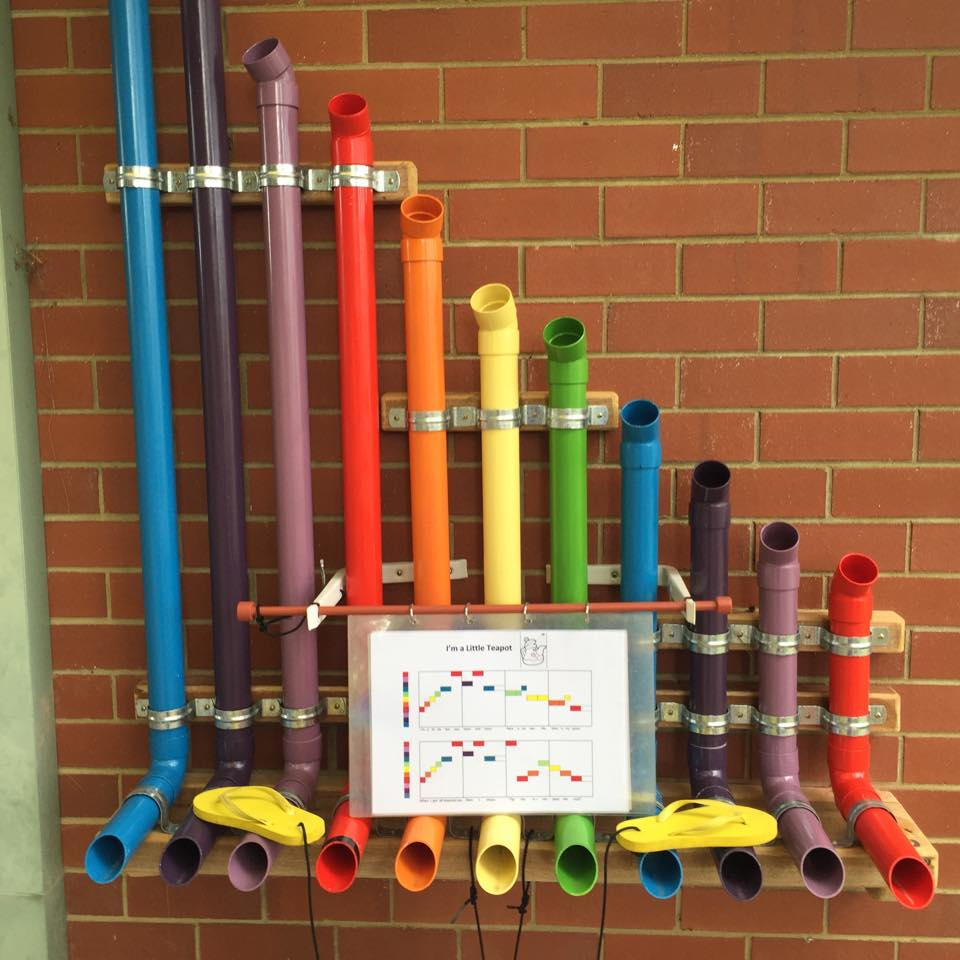 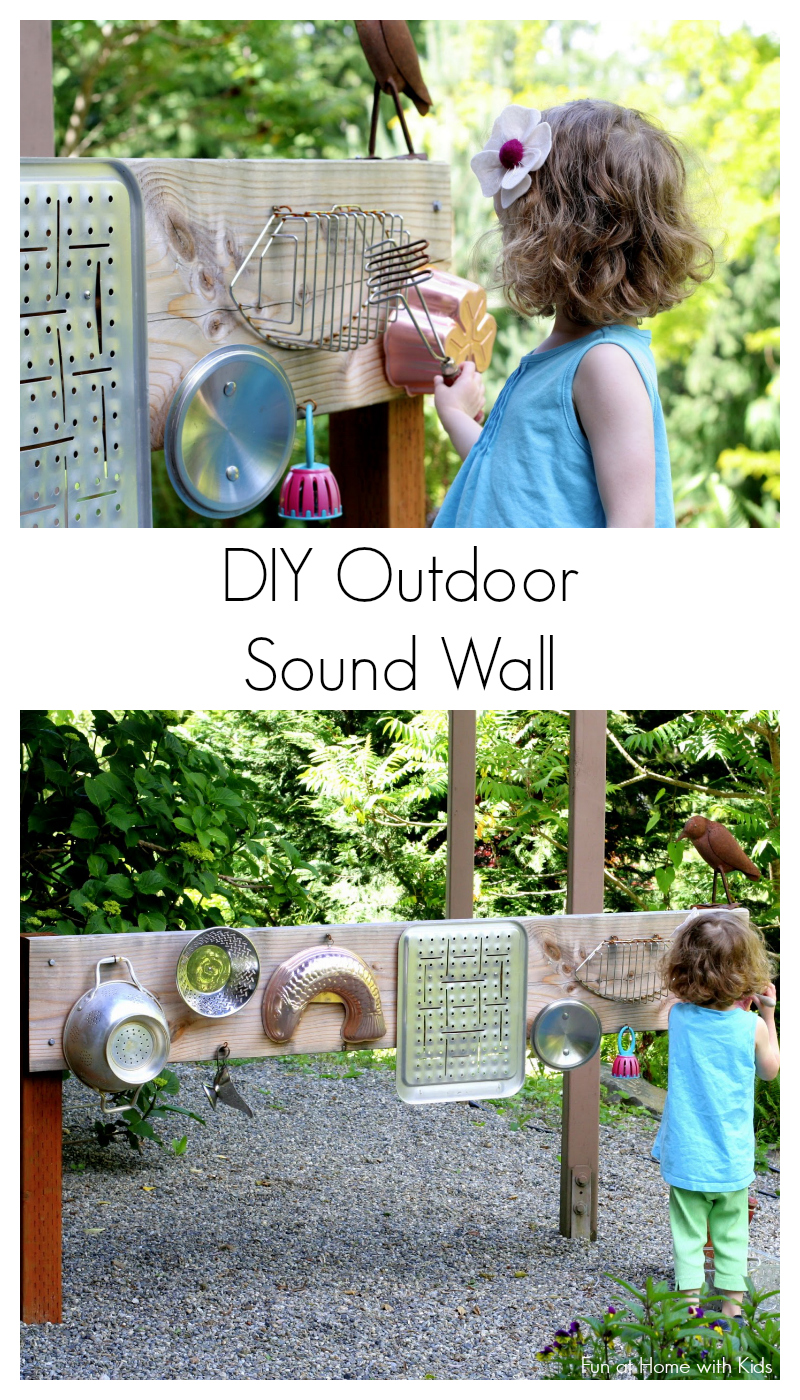 Эксперименты со звуком. 
Исследование звука
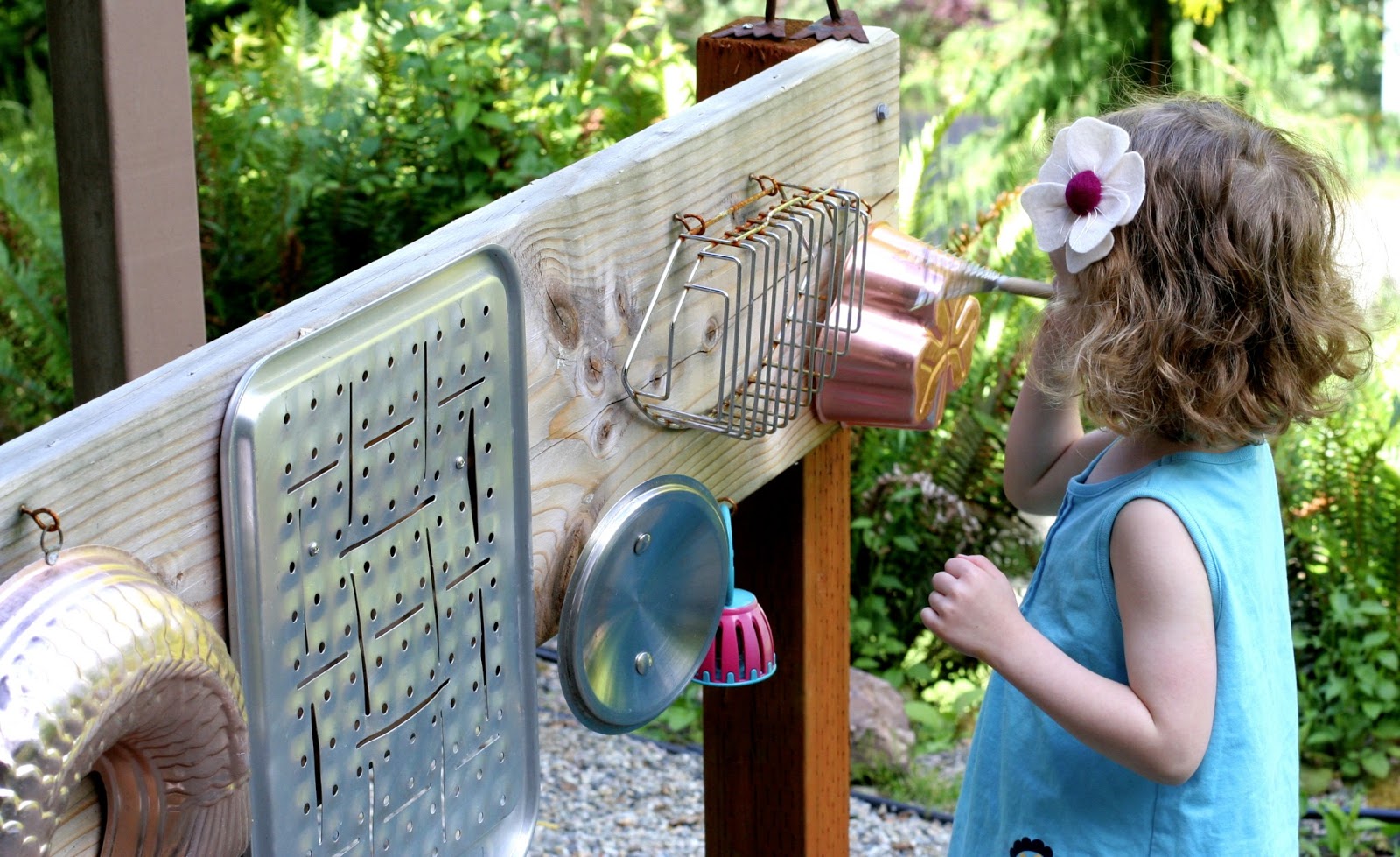 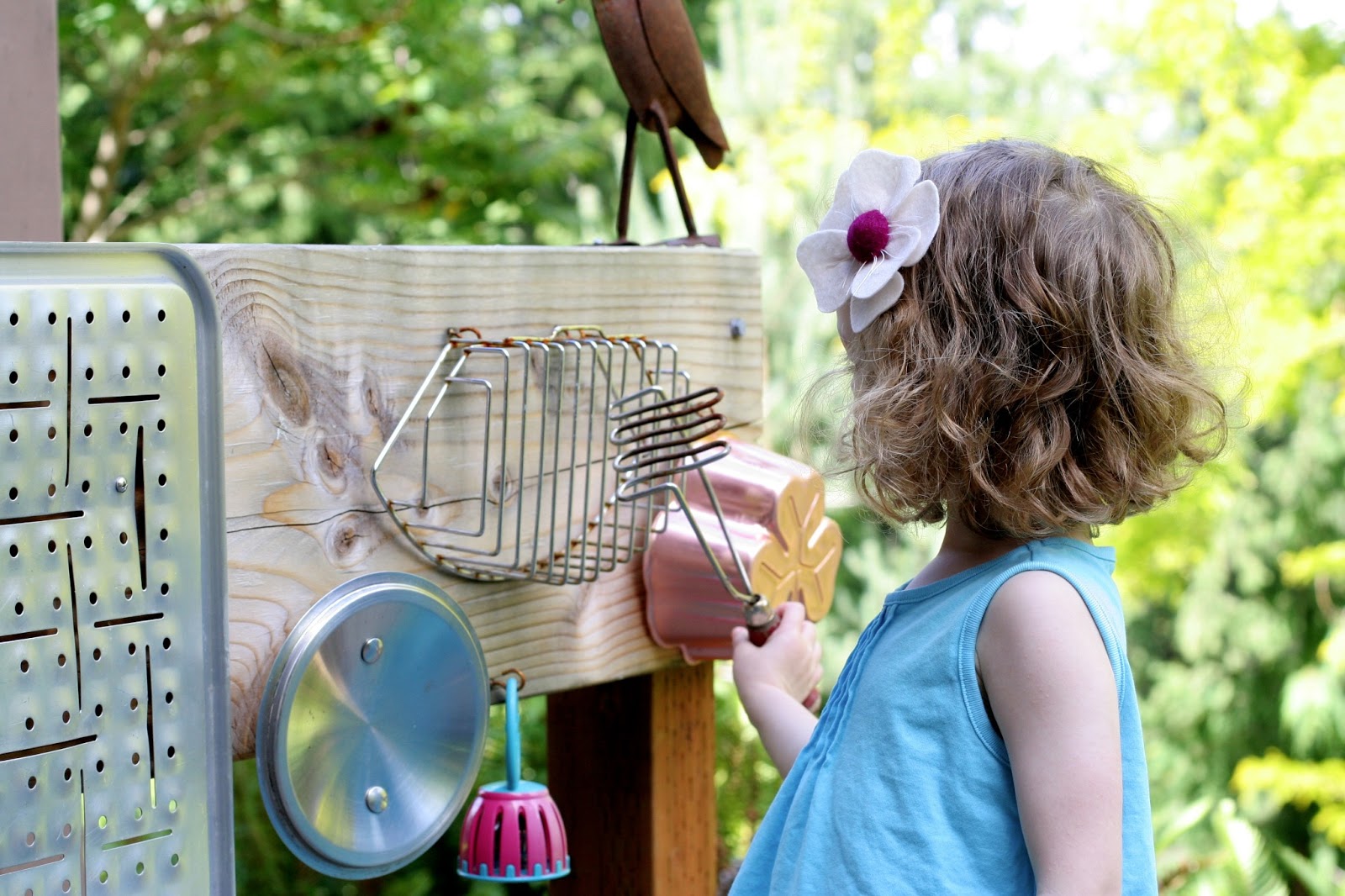 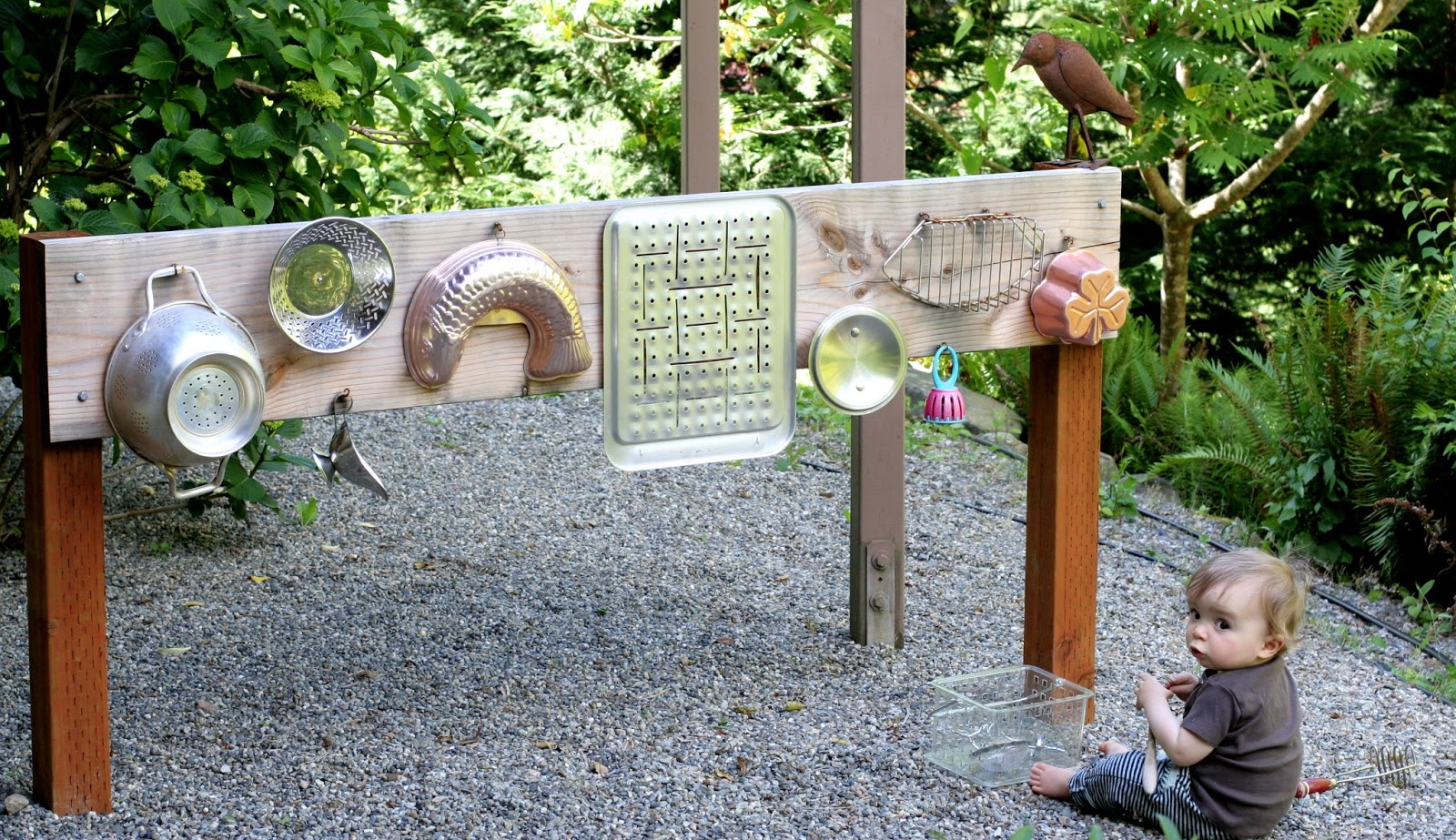 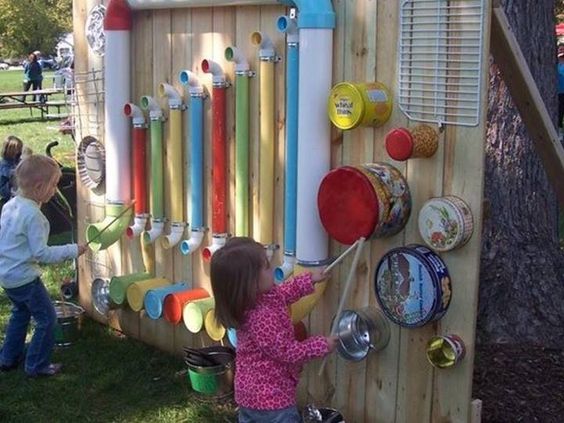 Музыкальные станции.
Интересны разные звуки.
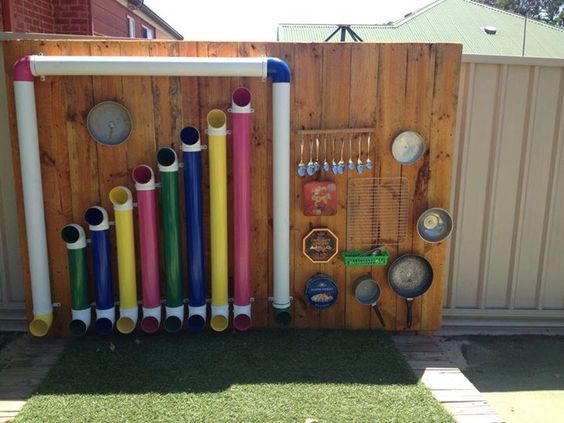 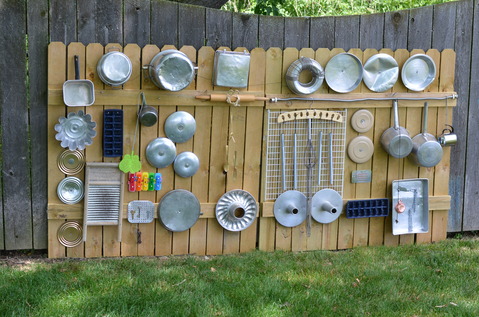 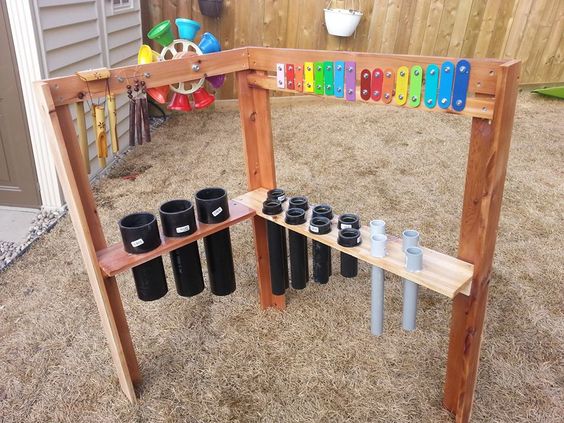 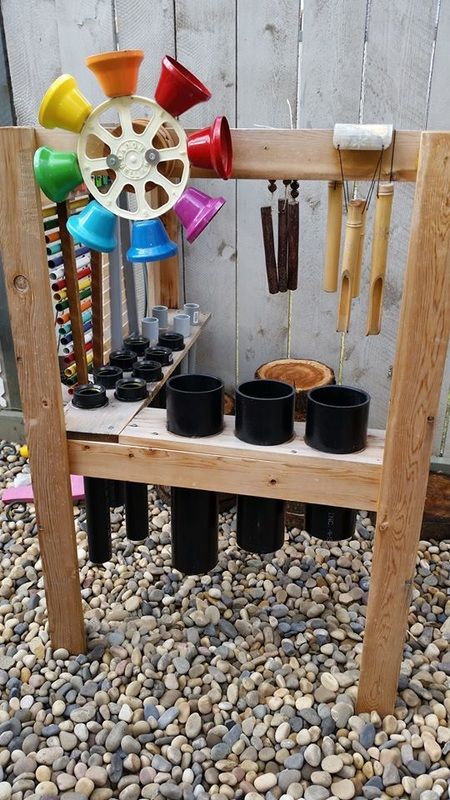 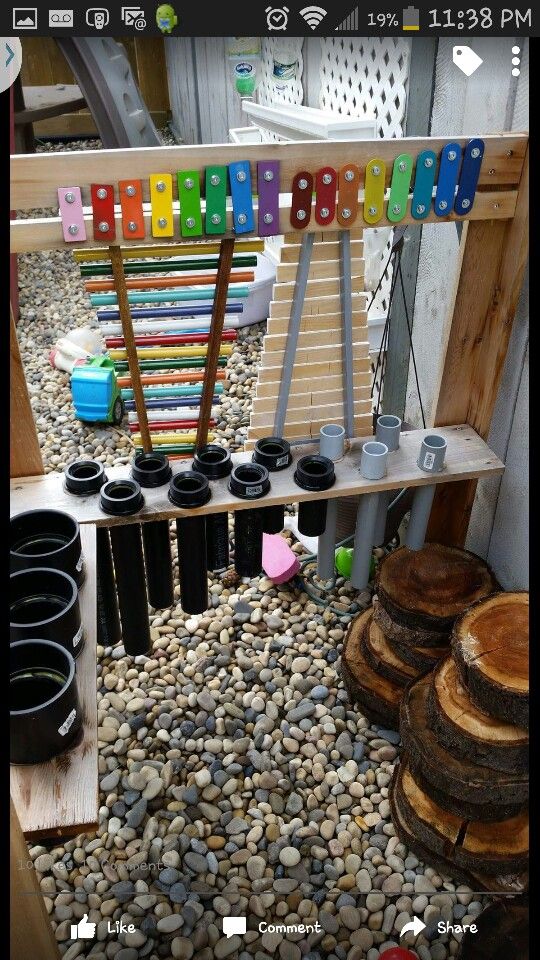 Спасибо Вам, взрослые, за новые возможности.
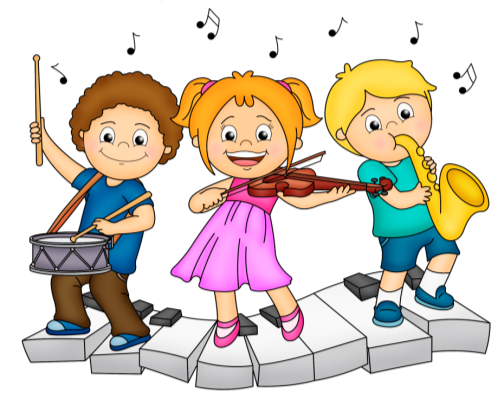